Unidad Preliminar
Repaso de Español 1
Stem-Changing Verbs & -Go Verbs
Verbos irregulares
Stem-Changing Verbs:
Stem-Changing verbs have a change in the present tense.
The changes are: eie, ei oue, uue
They are also known as “boot verbs” because the changes do not happen in nosotros and vosotros.
“-Go” Verbs:
Yo form of present tense is irregular with a –go!
Verbos de cambio radical
Querer – To Want
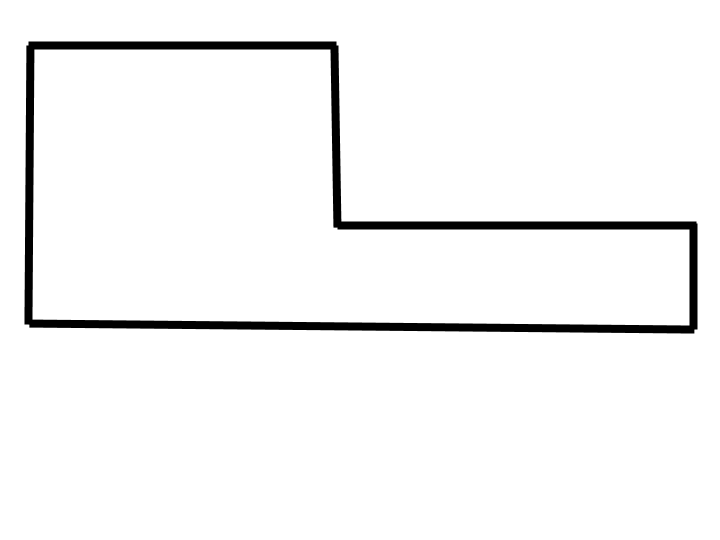 Verbos irregulares
eie Verbs:
Querer – Quiero (to want)
Empezar – Empiezo (to begin/start)
Comenzar – Comienzo (to begin/start)
Perder – Pierdo (to lose)
Preferir – Prefiero (to prefer)
Pensar – Pienso (to think)
Verbos irregulares
ei Verbs:
Pedir – Pido (to order)
Servir – Sirvo (to serve)
Vestir – Visto (to dress/wear)
Verbos irregulares
oue Verbs:
Poder – Puedo (to be able to/can)
Volver – Vuelvo (to return to a place)
Devolver – Devuelvo (to return an item)
Almorzar – Almuerzo (to eat lunch)
Costar – Cuesta (to cost)
Encontrar – Encuentro (to find)
Dormir – Duermo (to sleep)
Verbos irregulares
uue Verbs:
Jugar – Juego (to play)
Los verbos -GO
Poner – To Put
Los verbos -GO
Lista de verbos -GO:
Poner – Pongo, pones (to put)
Hacer – Hago, haces (to do, to make)
Venir – Vengo, vienes (to come)
Tener – Tengo, tienes (to have)
Salir – Salgo, sales (to leave/go out)
Traer – Traigo, traes (to bring)
Prueba de práctica
Venir – to come to a place
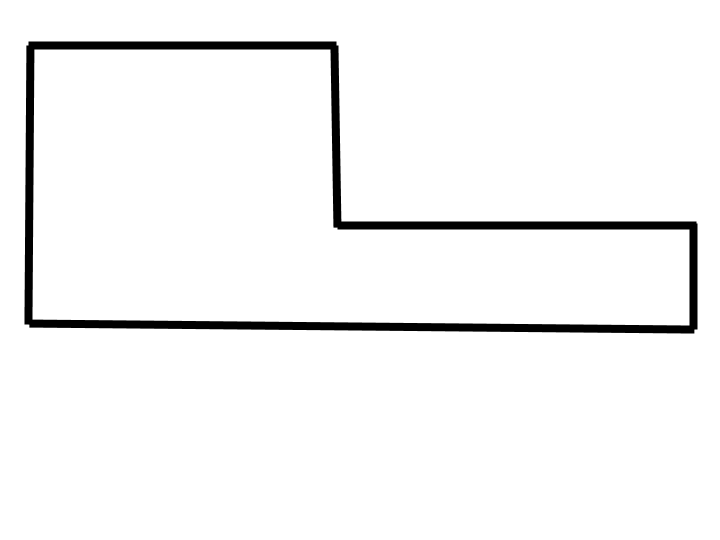